Structure and function of immune system (proteins)
Dr. Mustafa Jawad
Introduction
The proteins of immune system include : structural proteins, soluble proteins 
Structural proteins include: surface proteins such as MHC system (HLA), cytokine receptors, surface antibodies
Soluble proteins include: antibodies, complements, cytokines, lymphokine, monokine
The cytokine include:
1- cytokine affecting lymphocytes
2- cytokine affecting macrophage
3- Cytotoxic cytokine
Cytokines
Cytokines are soluble mediators, glycoprotein in nature, produced by and act on various immune and non immune cells. 
They are the intercellular messengers not only regulate immune and inflammatory response, but also wound healing, hematopoiesis, angiogenesis and many other biological processes. 
Cytokines exhibit the following properties:
Pleiotropy: has different biological effects on different target cells
Redundancy: two or more cytokines mediate similar function 
Synergy: combined effect of two cytokines is greater than the effect of individual cytokine
Antagonism: the effect of one cytokine is inhibited by another cytokine
Cascade induction:  action of cytokine on the target cell induces production of cytokines, which in turn may induce other target cells to produce other cytokines
Interleukin-1 (IL-1)
It was previously known as endogenous pyrogen (producing fever), lymphocyte-activating factor (LAF). 
IL-1 is produced by many cells such as macrophages, endothelial cells, B cells, fibroblast, but macrophages produce IL-1 abundantly. 
It stimulates T and B cells and induces inflammatory responses. 
IL-1 together with TNF goes to brain, where they induces fever and act to increase corticosteroid release. 
In the liver, it induces production of acute phase proteins. 
It mediates a wide range of metabolic, physiological inflammatory and hematological effects by acting on bone marrow, epithelial cells, fibroblasts, osteoclasts, hepatic cells, etc. 
Virtually, all cells of the body have receptors for IL-1 and can respond to it
Interleukin-1
IL-1 produced by many cell types in response to damage, infection or antigens. 
1- It influences many cells and processes. 
2- NK cell-cytocidal activity increases; 
3- Polymorphonuclear neutrophils (PMNs) are metabolically activated and move towards the site of IL-1 production by chemotaxis (black arrow); 
4- In the endothelium, adhesion molecules and procoagulants are induced and permeability is increased; 
5- Prostaglandin production and cytocidal  activity  increase  in macrophages.
Chemotaxis is also stimulated (black arrow); 
6- Th cell proliferation, IL-2 receptor expression and cytokine production are all enhanced; 
7- B cell proliferation and differentiation into antibody-forming cells (AFCs) is stimulated and regulated By other cytokines
Interleukin-2 (IL-2), Interleukin-3 (IL-3)
Interleukin-2 (IL-2): Previously, it was known as 
T-cell growth factor (TCGF). 
IL-2 is chiefly produced by Th 1 cell of CD4+ series and also by CD8+ cells. 
It has action on restricted range of cells, chiefly on T cells. 
It also acts on NK cells and B cells. 
It transforms some null cells—large granular lymphocytes (LGL) to lymphokine activated killer cells (LAK cells), which can kill cancer cells.
Interleukin-3 (IL-3): 
It is a growth factor for bone marrow stem cells produced by T-cells
It is called multi-colony stimulating factor (CSF), as it stimulates the growth of precursors of all the hematopoietic lineage cells.
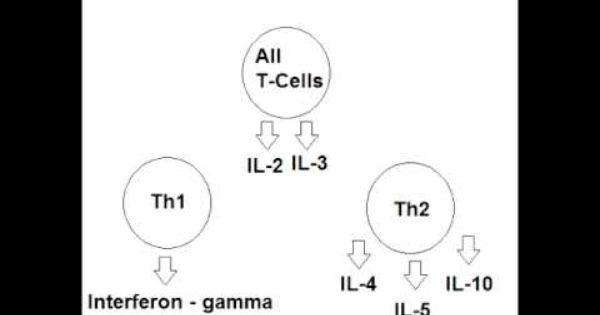 Interleukin-4 (IL-4),(IL-5), (IL-6):
Interleukin-4 (IL-4): 
Earlier it was called B cell- activator or differentiating factor. It is secreted by activated T cells (Th2). It acts on B cell to induce differentiation to produce IgG1 and IgE. It also acts on T cells as a growth and activation factor for Th2 differentiation. IL-4 is secreted by Th2 cells, mast cells and a subset of NK cells. IL-4 is now best known for the role it plays in allergic diseases by promoting IgE production.
Interleukin-5 (IL-5): 
Originally, it was described as a B cell growth factor (BCGF) in mice, but functions mainly as an eosinophil growth and differentiation factor in humans. Th2 cells are the main source of IL-5.
Interleukin 6 (IL-6)
It is produced by stimulated T and B-cells, macrophages and fibroblasts
It promotes differentiation of B-cells into Ab-producing plasma cells and encourages IgG production
It acts as an inflammatory response mediator in host defense against infections
IL-7, IL-8, IL-9, IL-10, IL-11
lnterleukin-7 (IL-7)
• It is produced by the spleen, bone marrow stromal cells (BMSCs)
• It is B and T-cells growth factor
Interleukin-8 (IL-8)
• It is produced by macrophages and other cells
• It acts as neutrophil chemotactic factor
Interleukin-9 (IL-9)
• It is produced by T-cells
• It helps in cell growth and proliferation
Interleukin-10 (IL-10)
• It is produced by T and B-cells and macrophages
• It inhibits interferon production and functions of mononuclear cells
Interleukin-11 (IL-11)
• It is produced by bone marrow stromal cells
• It induces acute phase proteins
IL-12, IL-13, IL-17, IL-18, Transfer factor (TF)
Interleukin-12 (IL-12) It is produced by T-cells, It activates NK cells
lnterleukin-13 (IL-13): It is produced by T-cells, It inhibits functions of mononuclear cells
Interleukin-17 (IL-17): It is produced by activated memory T cells and binds to the receptors on many cells, particularly on cells of the spleen and kidney. IL-17 induces the target cells to express IL-6, IL-8 and granulocyte macrophage colony stimulating factor (GM- CSF). It stimulates neutrophil precursor cells.
Interleukin-18 (IL-18): It is produced by keratinocytes and macrophages. It is structurally related to IL-1. It potentiates IFN-g and GM- CSF production by T, B and NK cell and promotes Th2 differentiation.
Transfer factor (TF)
It is an extract from specific antigen-sensitized lymphocytes that mediates passive transfer of CMI is known as transfer factor
It is useful in immunocompromised individuals to restore specific CMI, e.g. in T-cell deficiency Disseminated infections associated with deficient CMI ( tuberculosis, lepromatous leprosy, mucocutaneous candidiasis, etc.) Cancer-melanoma, sarcoma, etc.
Interferons (Antiviral Cytokines)
Interferon consists of a large family of secretory proteins that not only share antiviral activity, but also have the ability to inhibit the growth of cells and to modulate immune responses. 
There are three classes of interferons: IFN-a, IFN-b and IFN-g. 
Both IFN-a and IFN-b are produced by leukocytes and fibroblasts respectively and have cell growth inhibition and antiviral property. 
The IFN-g is produced by activated T cells and NK cells. It is an immune modulator through weakly antiviral. 
IFN-g induces transformation of ordinary macrophage to activated macrophage, to deal better against the intracellular bacterial infection. 
Further, it increases APC function by inducing MHC class II molecules. 
Excessive production of IFN-g can play a part in the induction of autoimmunity.
The properties of IFN-g are summarized in this figure
Biological functions of Cytokines
Cytokines are involved in a wide range of biological activities including innate immunity, adaptive immunity, inflammation, wound healing and hematopoiesis.
Presently, the number of proteins with cytokine activity exceeds 100. As the time passes, new ones are added to the list. 
Unlike antibody, which acts specifically with its antigen, the cytokines act in an antigen non-specific manner. 
That is they affect, whatever cells they encounter that bears appropriate receptors and are in a physiological state that allows them to respond.
NON interleukin cytokine
Homework
What is cytokine storm?
In bacterial shock
Toxic shock
Viral shock
COVID-19